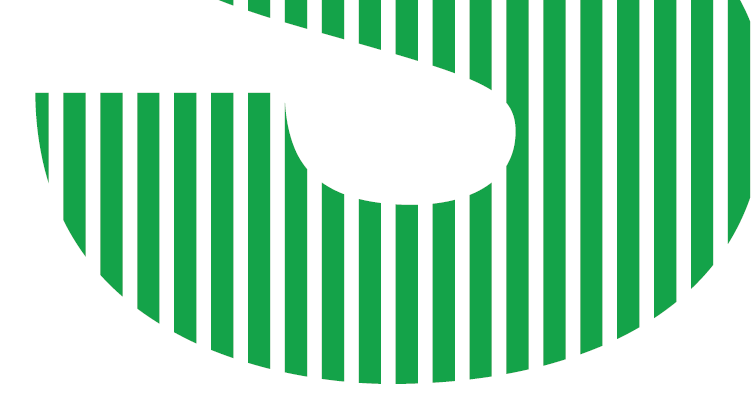 Bassetlaw VOICES
2nd February 2023




Listening to and sharing the voices of groups and all people connected to them, to influence and shape policy, funding, services and communities.
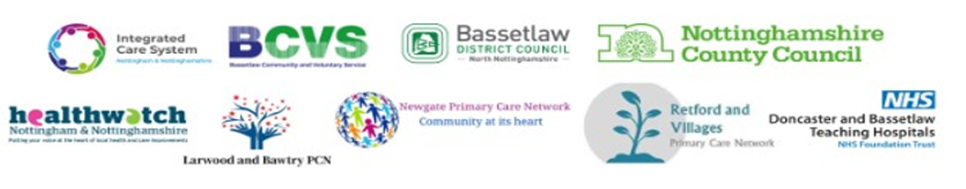 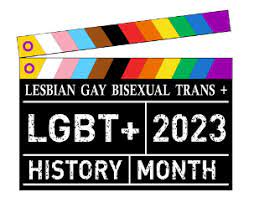 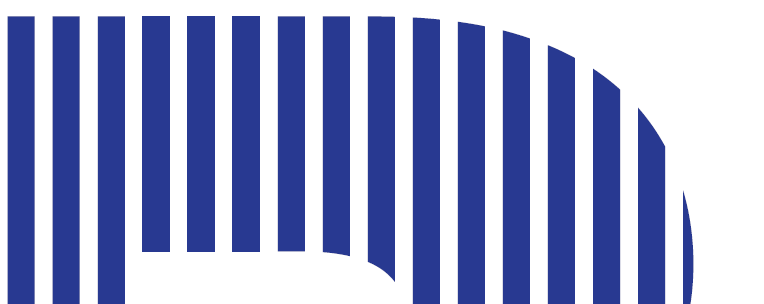 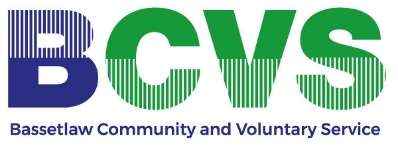 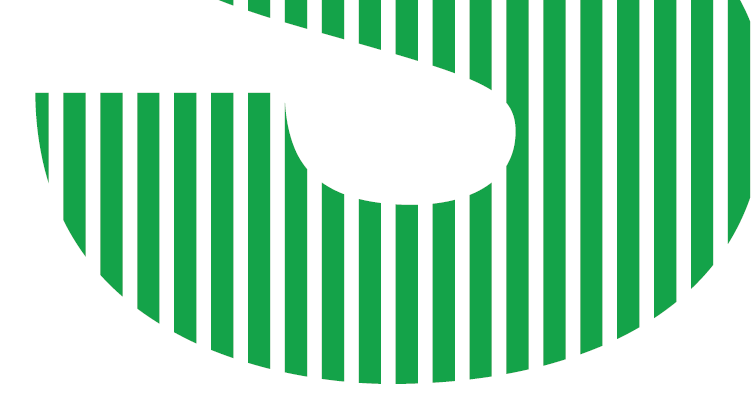 Partnership Ecosystem and values Bassetlaw has a long history of very strong partnership working which has resulted in a partnership support  ecosystem which is agile, responsive, and provides impactful support for our local population.  Ingredients:  Good understanding of need and what works in this place, plus diverse, trusted, and valued partners who ALL go the extra mile. 

We know our partners in the BPBP/NHS and BDC are fighting hard alongside the VCSE sector to protect what they know works well at place.
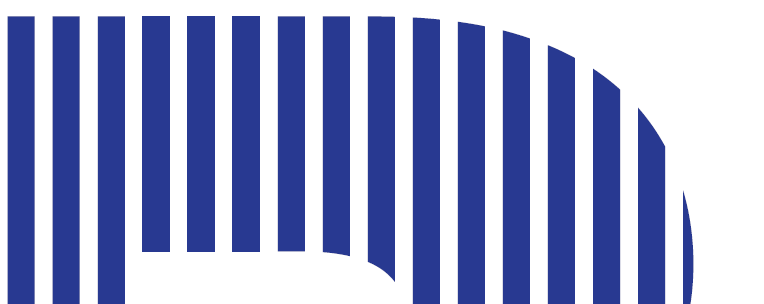 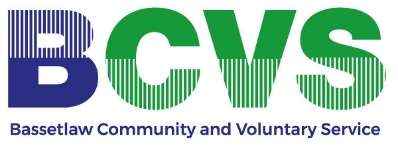 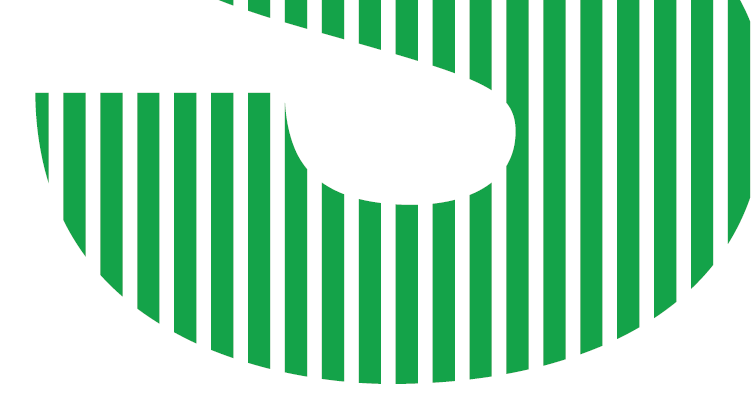 The BIG issues – Ongoing
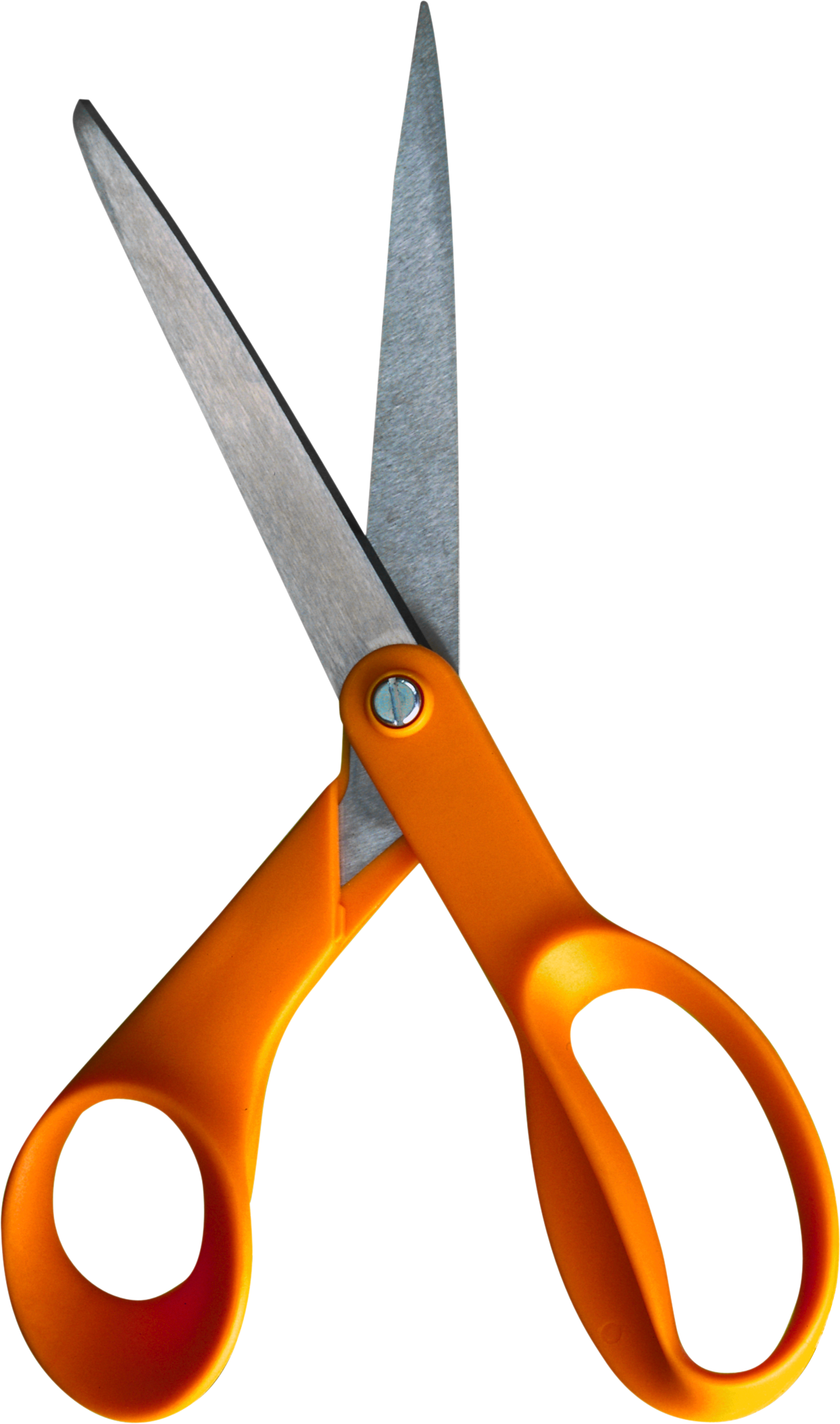 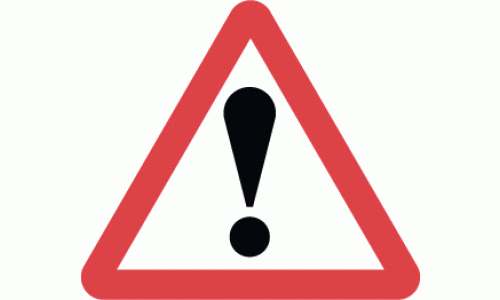 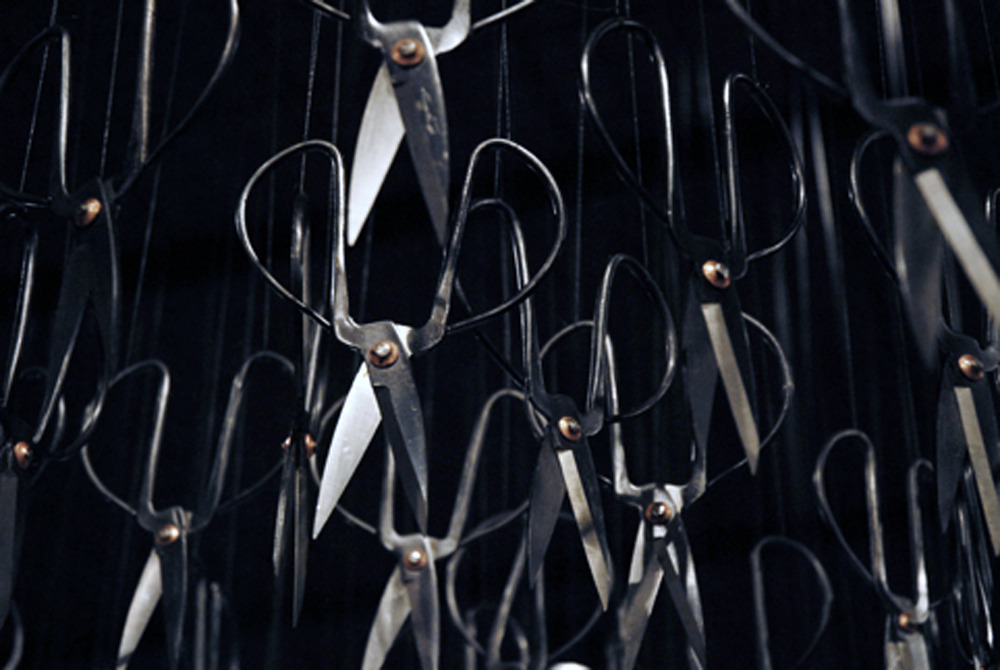 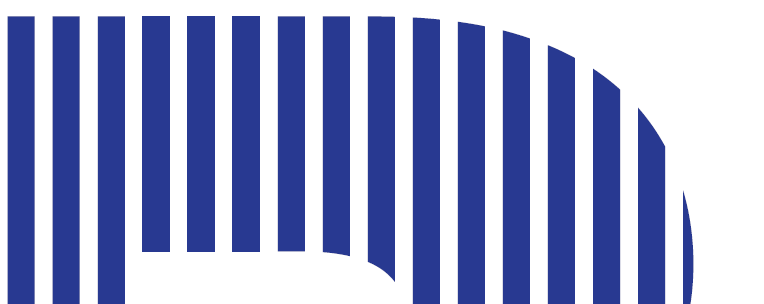 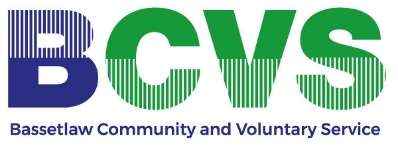 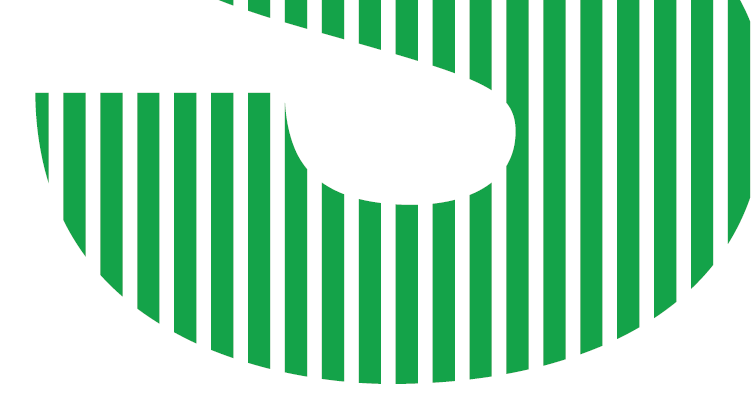 Meetings and voice
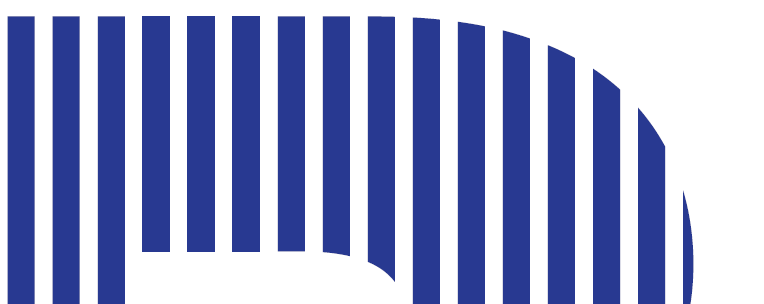 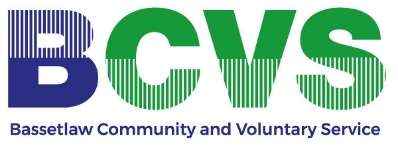 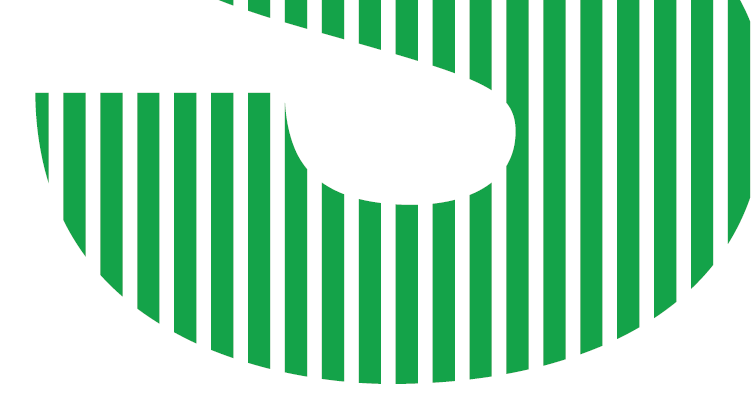 Impact of reduced 
VCSE funding at place 

Survey conducted w/c 26th January
9 VCSE organisations have completed a survey designed to capture predicted impact   
8 previously funded and applied for VCSE BPBP funding
one not previously funded and did not apply
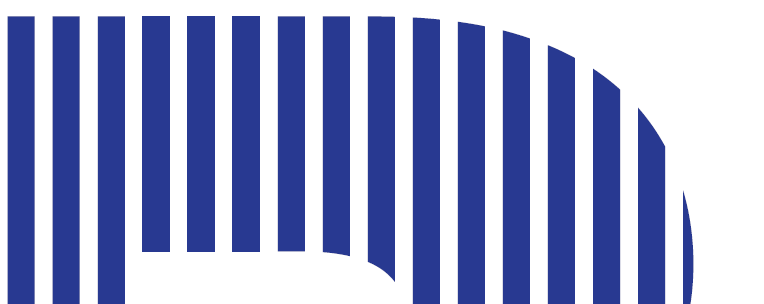 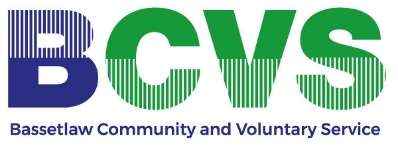 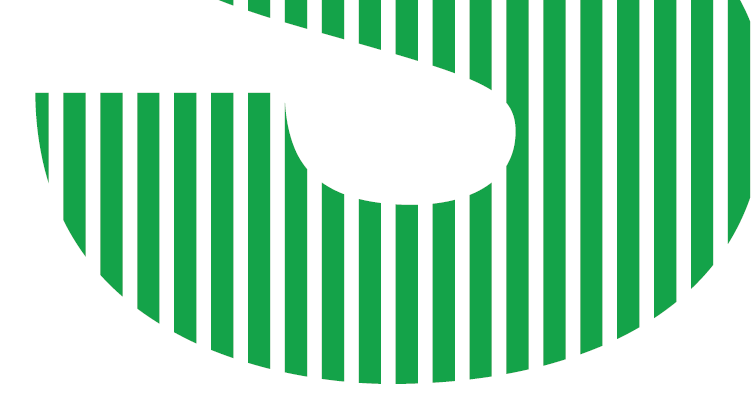 An average of 38% application value of funding awarded (some respondents 0%)

5 Services at RED status


5 Services at Amber status
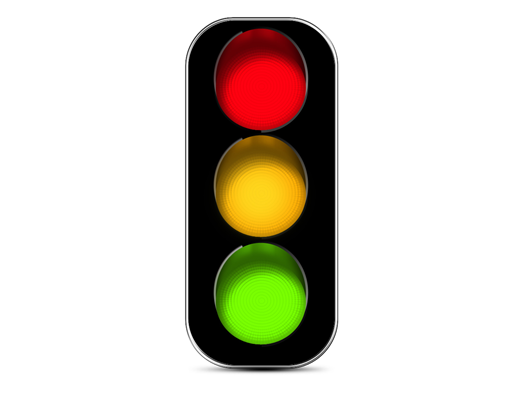 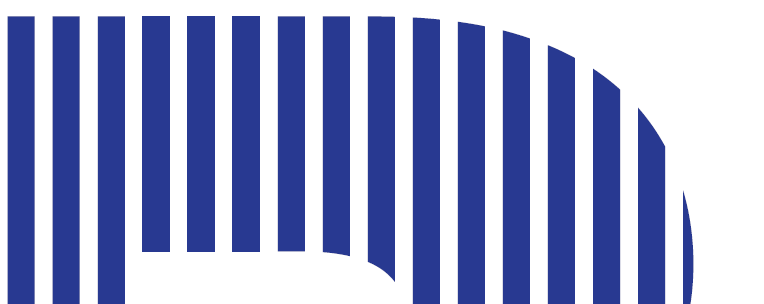 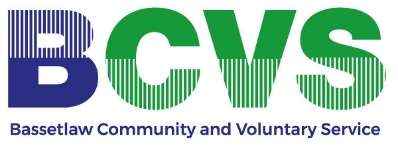 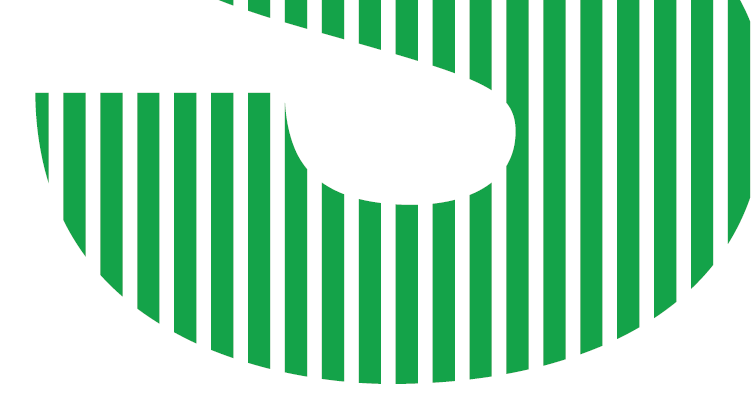 How many service users will you NOT be able to support as a direct impact of this funding decision? 

3295

and a further 8565 service users will 
be indirectly affected
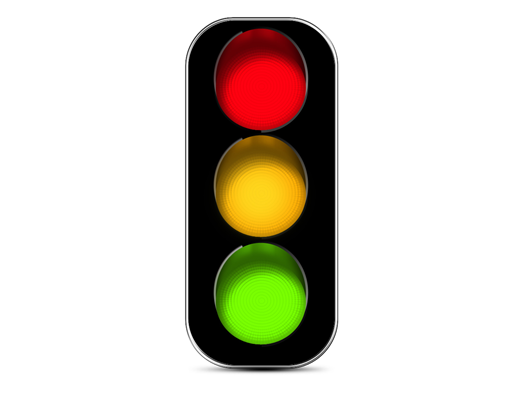 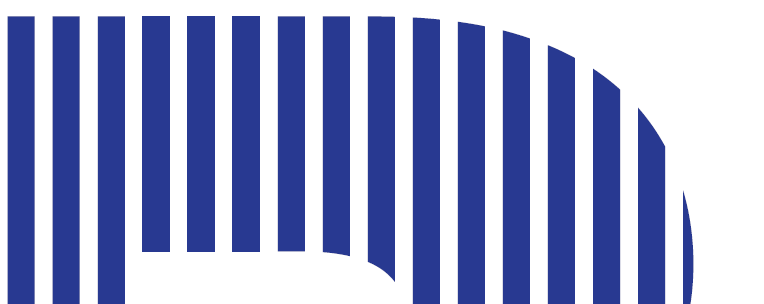 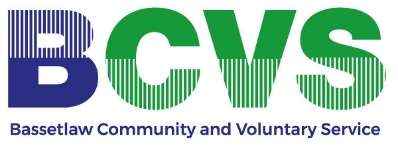 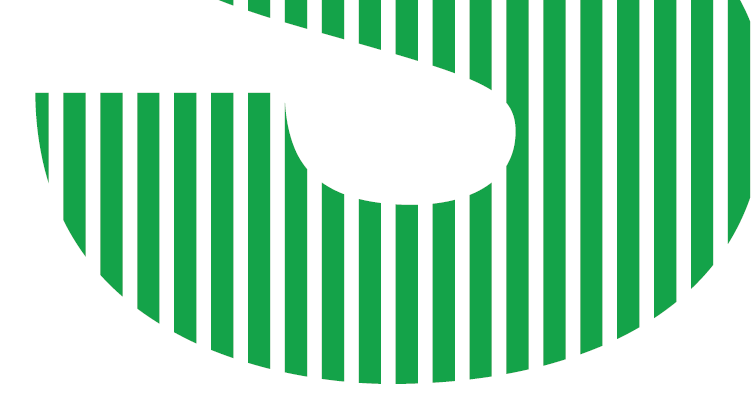 The Ripple Effect
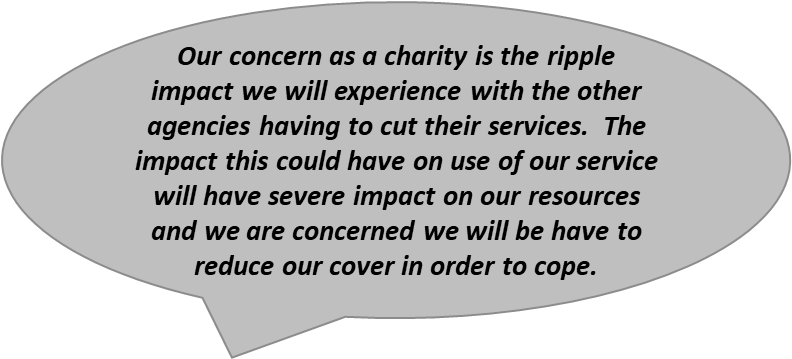 Robert Garland, Manager, Bassetlaw Foodbank
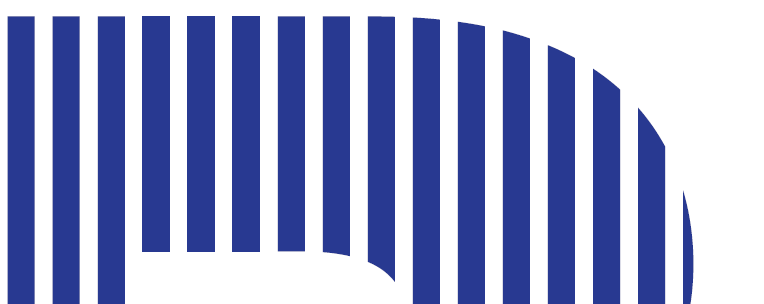 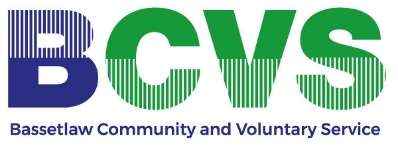 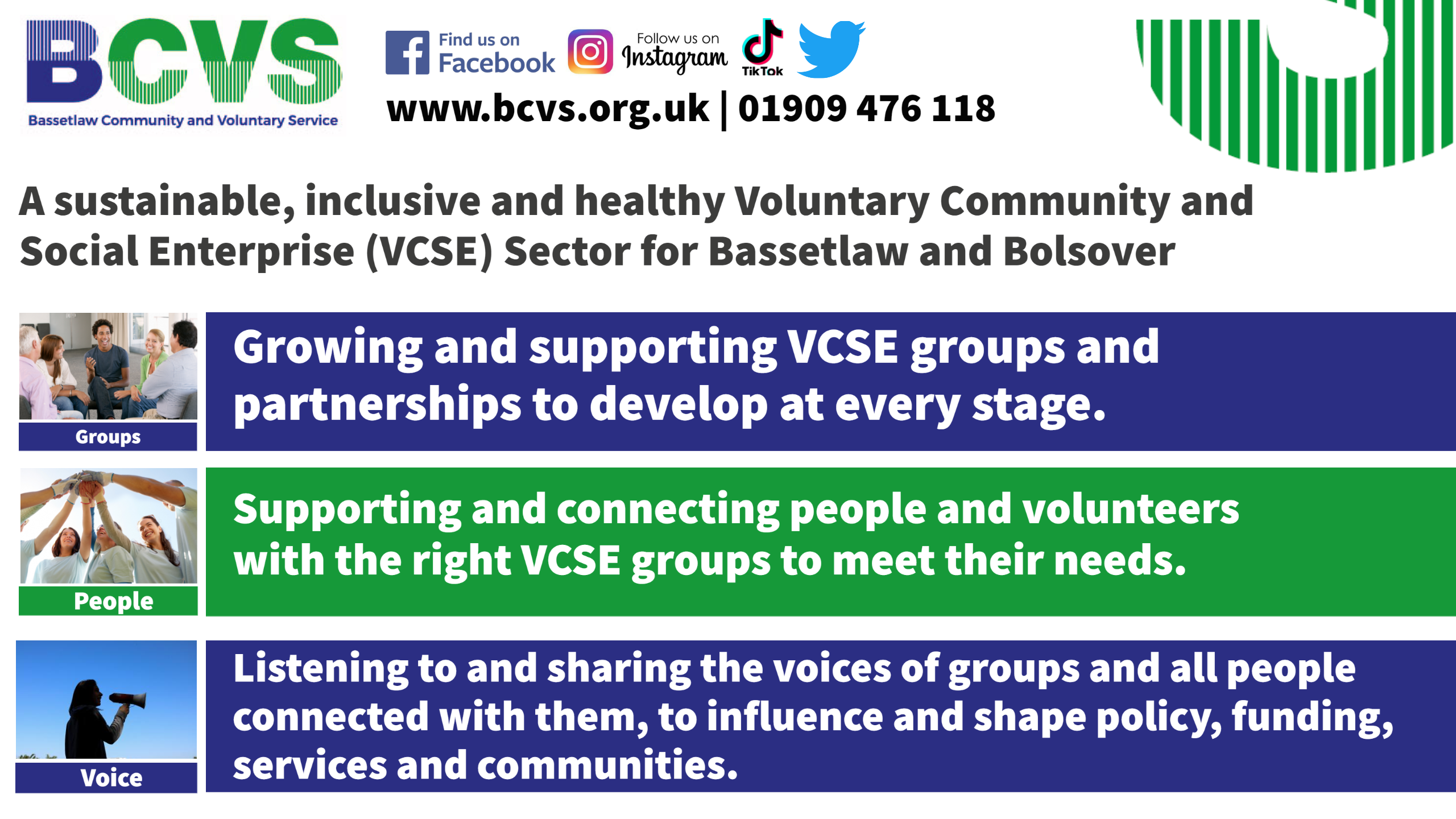 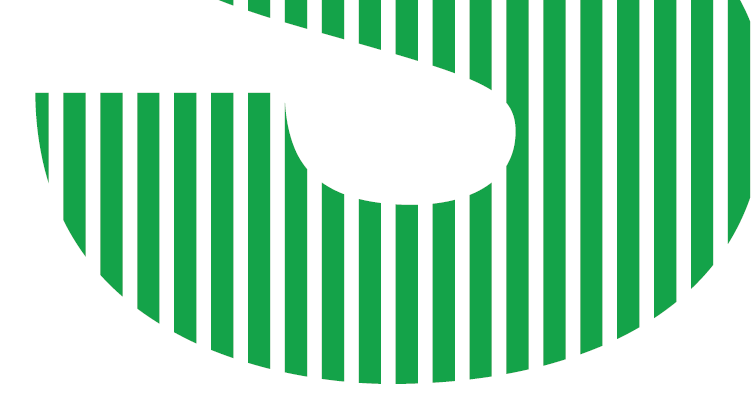 Through all channels, BCVS will continue to work to amplify the voices and 
impact of the work of the  Bassetlaw VCSE sector and the impact of 
decisions and cuts on the communities we exist to serve.
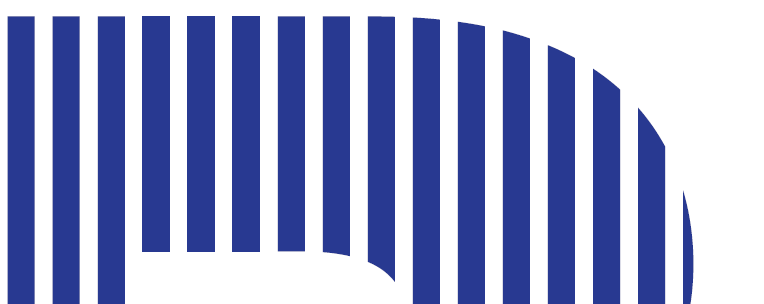 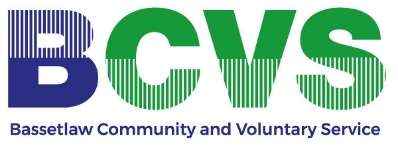 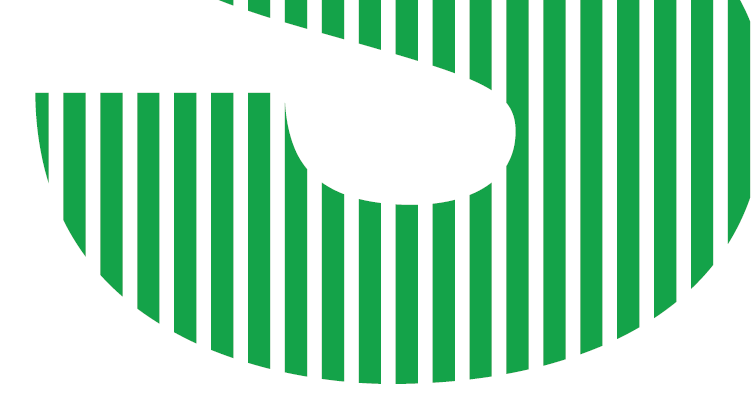 VOICES and Further feedback 

We previously agreed partner feedback will top the agenda to give more space and time for feedback in the voices meeting.

However there is always space for more, over to you…
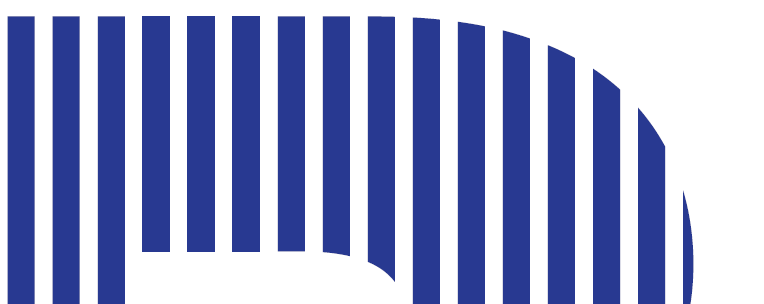 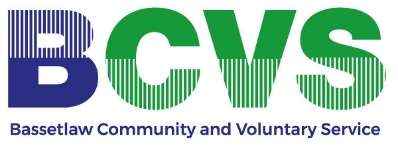